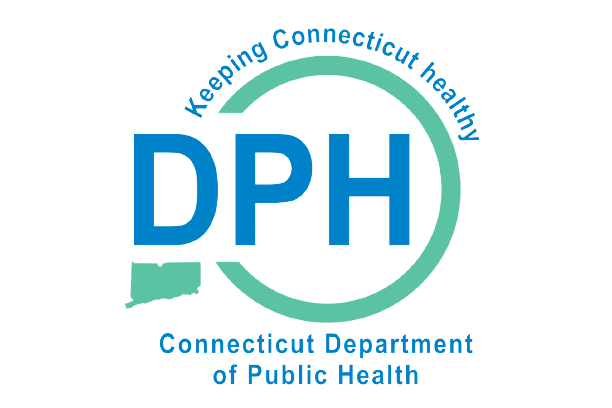 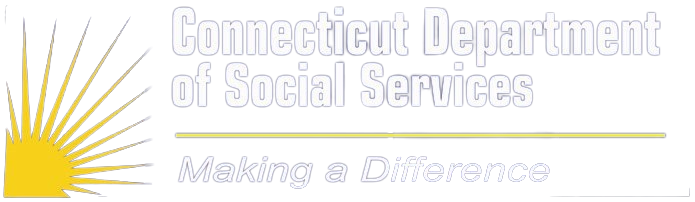 Nursing Home Financial Advisory Committee
April 10, 2024
Members: 
Members: Nicole Godburn, DSS, Director of Rate Setting, Adelita Orefice, DPH, Chief of Staff, Barbara Cass, DPH, Senior Advisor to the Commissioner for LTC, Claudio Gualtieri, Senior Policy Advisor to the Secretary of OPM, Mairead Painter, State LTC Ombudsperson, Michael Morris, CHEFA, Margaret Morelli, Executive Director, Leading Age CT, Matthew Barrett, Executive Director CAHCF
Legislation
Sec. 17b-339. Nursing Home Financial Advisory Committee. Duties. Membership. Reports. Annual meeting. (a) There is established a Nursing Home Financial Advisory Committee to examine the financial solvency of nursing homes on an ongoing basis and to support the Departments of Social Services and Public Health in their mission to provide oversight to the nursing home industry on issues concerning the financial solvency of and quality of care provided by nursing homes. The committee shall convene not later than August 1, 2014, and consist of the following members: The Commissioner of Social Services, or the commissioner's designee; the Commissioner of Public Health, or the commissioner's designee; the Secretary of the Office of Policy and Management, or the secretary's designee; the executive director of the Connecticut Health and Education Facilities Authority, or the director's designee; the Long-Term Care Ombudsman and two members appointed by the Governor, one of whom shall be a representative of not-for-profit nursing homes and one of whom shall be a representative of for-profit nursing homes. In addition, the Labor Commissioner may appoint a nonvoting member to the committee. The Commissioner of Social Services and the Commissioner of Public Health, or their designees, shall be the chairpersons of the committee.
(b) The committee shall (1) evaluate any information and data available, including, but not limited to, (A) quality of care, (B) acuity, (C) census, and (D) staffing levels of nursing homes operating in the state to assess the overall infrastructure and projected needs of such homes, and (2) recommend appropriate action consistent with the goals, strategies and long-term care needs set forth in the strategic plan developed pursuant to subsection (c) of section 17b-369 to the Commissioner of Social Services and the Commissioner of Public Health. The Commissioner of Social Services shall submit quarterly reports to the committee concerning pending nursing home requests for interim rate increases. Such reports shall, without identifying any requesting facility by name, list the amount of each increase requested, the reason for the request and the rate that will result if the request is granted.
(c) Not later than January 1, 2015, and annually thereafter, the committee shall submit a report on its activities to the joint standing committees of the General Assembly having cognizance of matters relating to aging, appropriations and the budgets of state agencies, human services and public health, in accordance with the provisions of section 11-4a.
(d) Not later than October 1, 2014, and quarterly thereafter, the committee shall meet with the chairpersons and ranking members of the joint standing committees of the General Assembly having cognizance of matters relating to appropriations and the budgets of state agencies, human services and public health to discuss activities of the committee relating to the financial solvency of and quality of care provided by nursing homes.
2
Agenda
Welcome/Call to Order
Approval of January 10, 2024 meeting minutes
General Nursing Home Data for the Quarter and Year-To-Date
Licensed Beds and Census
Facilities by Size and Region
Receiverships, Bankruptcies, Closures, Temporary Managers
Request for interim rates
Change in Ownerships (CHOW’s)
Healthcare Quality and Safety Issues
July 10, 2024 meeting location: Hybrid?
Discussion
3
Bed Capacity-Census Data
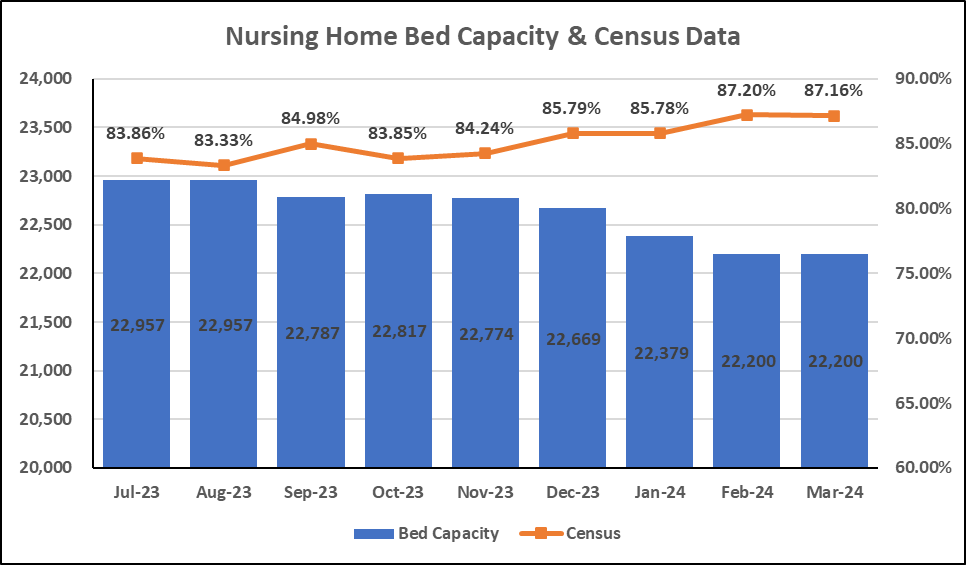 4
[Speaker Notes: DSS slide]
Number of Homes by Bed CountN=198* Nursing Homes
*updated 4/1/24
5
[Speaker Notes: Updated for 4/10/24 presentation with loss of Middlesex and 150 beds]
Bed Capacity Data
6
[Speaker Notes: Updated]
Nursing Home Receiverships, Bankruptcies, Temporary Managers and Closures
*2023: Hughes, QVC, Grove Manor, Westport, Yale, Regal-Greenwich
*2024: FFY Q1 and 2, Chesterfields, Touchpoints of Farmington, Crestfield, Middlesex Health Care,
7
[Speaker Notes: DSS slide]
Request For Interim Rates - 7/1/23 to Current17b-340d (14) The Commissioner of Social Services may authorize an interim rate for a facility demonstrating circumstances particular to that individual facility impacting facility finances or costs not reflected in the underlying rates.
8
[Speaker Notes: DSS slide]
Change of Ownership (CHOW) SFY 2022-2024
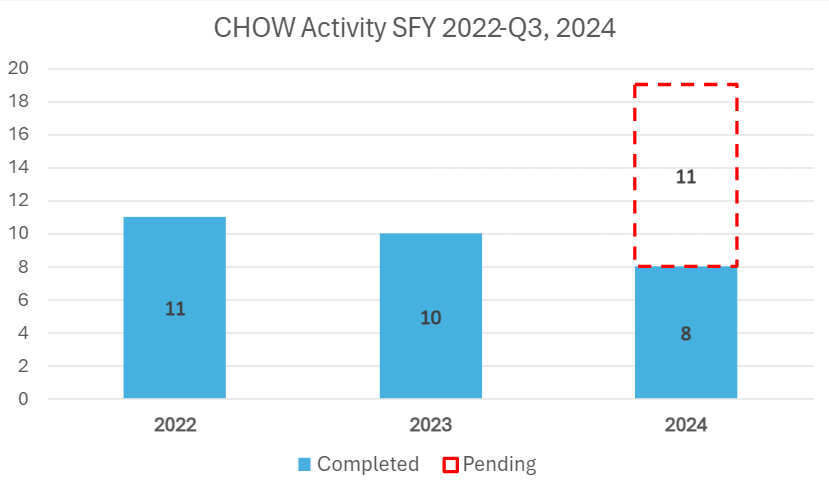 9
CHOW ActivityJuly 1, 2023 to March 31, 2024*
*Three Quarters of the State Fiscal Year
10
[Speaker Notes: Keep or delete.  Slide that demonstrates SFY 2022, 2023 and 2024-total CHOWS, Add in text box 3 quarters of SFY 2024 Slide 9 will have aggregate for 2022, 2023 and 2024, slide 10 will be 3 quarters of data .  Consider a bar graph with 2024 showing pending CHOWS]
Nursing Home Quality and Safety IssuesTop Five Federal Tags for the period January 1, 2024 to March 31, 2024
*CMS issues the deficiency
11
Top 5 Most Frequently Cited Deficiencies
*CMS issues the deficiency
12
[Speaker Notes: In order of frequency of citing]
IJ’s over time
[Speaker Notes: This is a new slide, if we keep I want to change the line colors]
Immediate Jeopardy FFY 2024
14
[Speaker Notes: 2 reporting periods, no themes other than all but one facility (Avery)  FP (, e.g. geography, staffing links).  Arden had IJ in Q 1 and Q 2]
Discussion
15